KACST Project
Workstation Design Sample for Level 17
Lighting Control Workstation
Home screen view.
Level view with Room Controls and Status.
Single line Monitoring for Panel and Sensor Devices.
Floor Schedule.
Eventer. 
Calendar.
Alarms.
As Built Drawings.
Home screen View
Floor View
Single Line View
Floor Schedule View
2
8
Dali Groups
Dali Group Name is determined and named by Dali Device Series, Channel and Group series by location.
DG1-G-A-1
DG2-G-B-8
Eventer (Timer)
D7 office 21 Lights
Eventer (Timer)
D7 office 21 Lights
1
Calendar
Alarms
Pop Up
As Built Documents
Thank you for listening, we would like to hear your questions
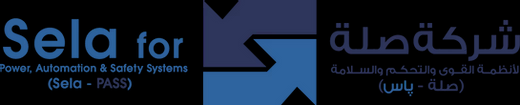